SEPTEMBRE
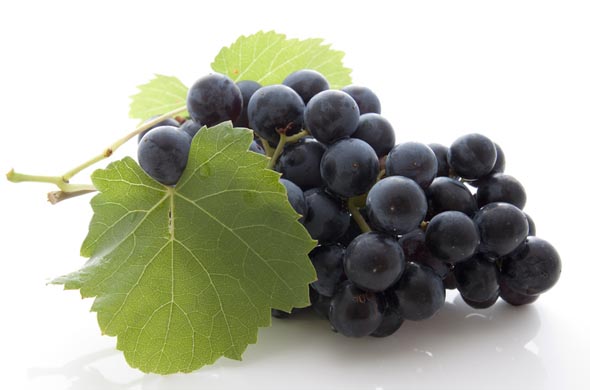 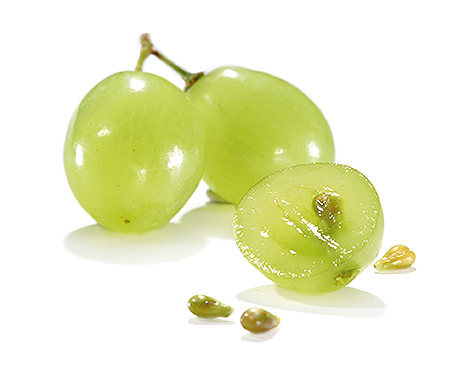 OCTOBRE
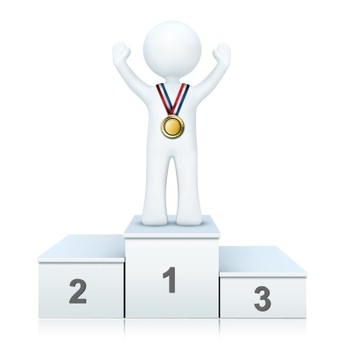 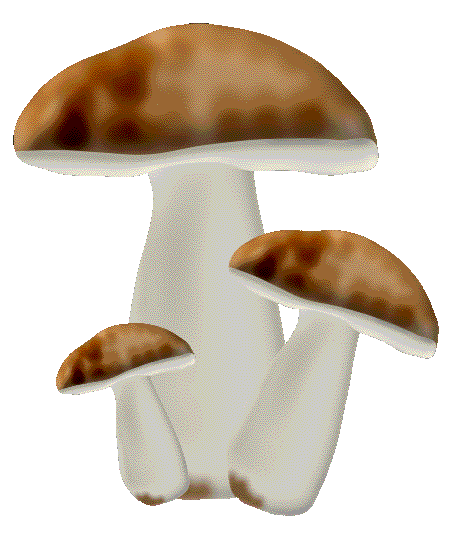 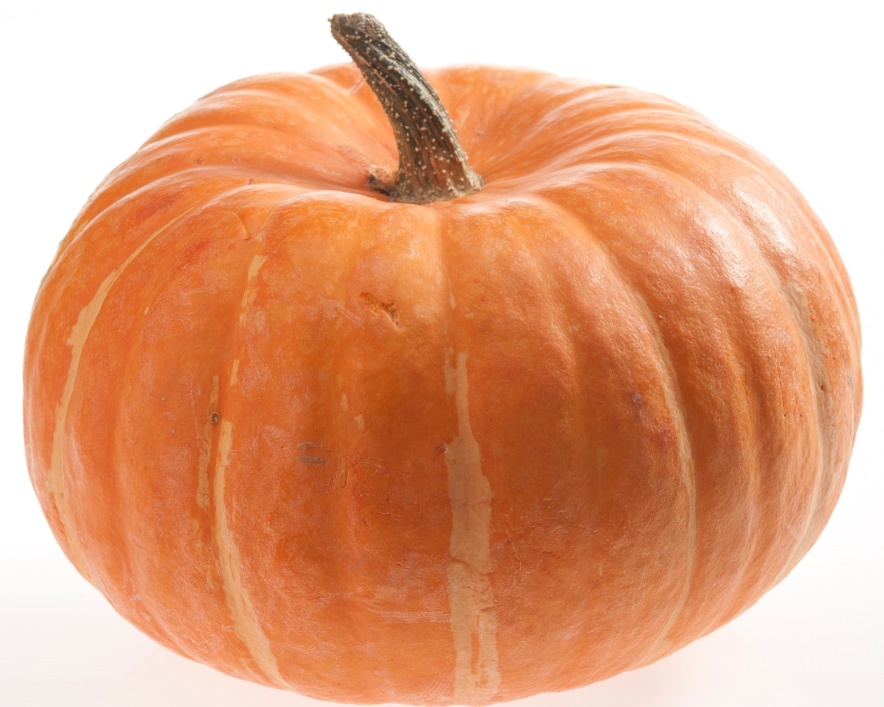 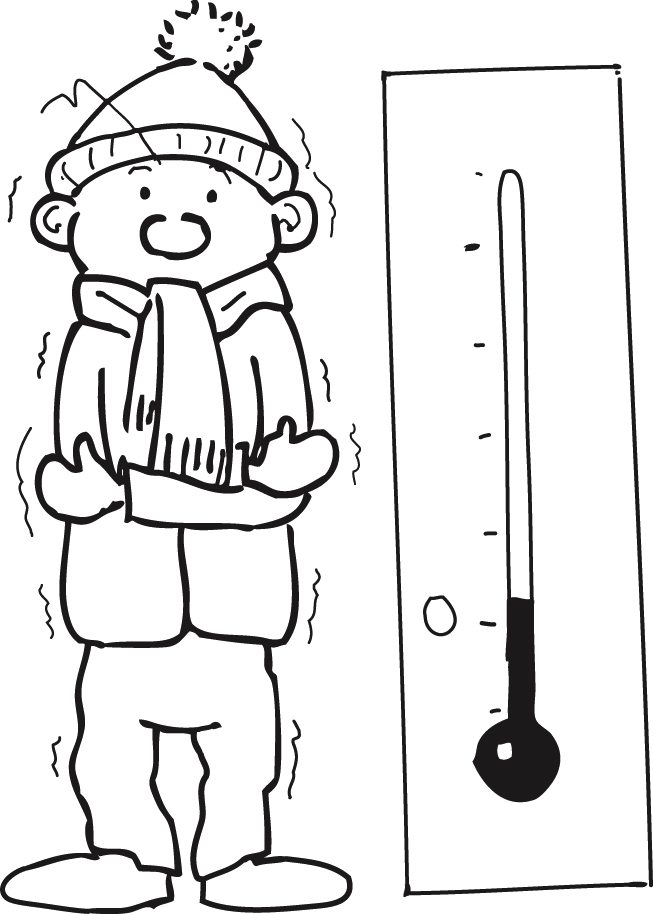 NOVEMBRE
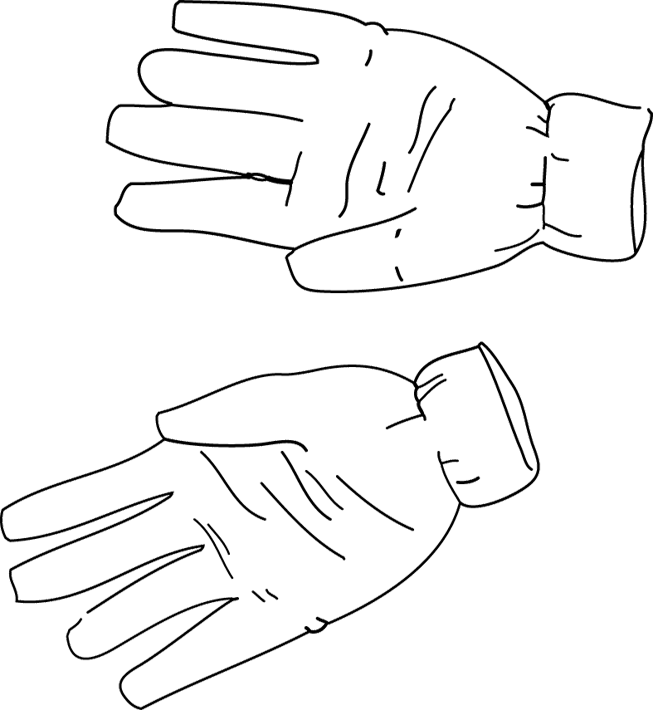 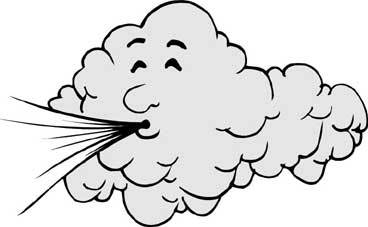 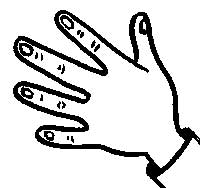 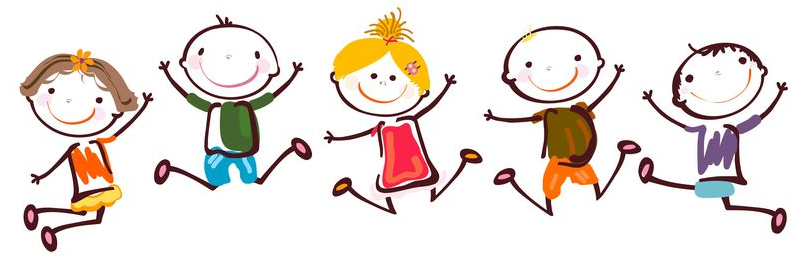 DÉCEMBRE
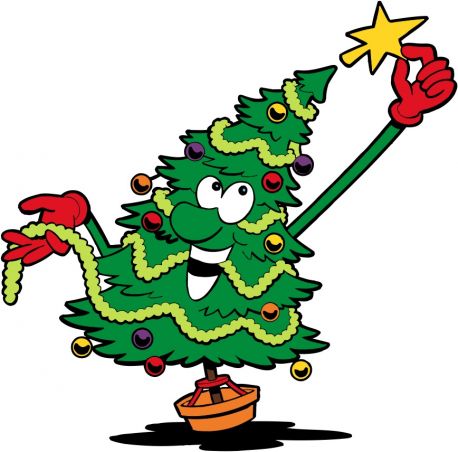 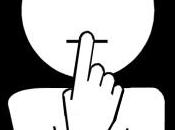